Using Trees to Help Mitigate Tropospheric Ozone Levels and Stormwater Runoff in Desoto County
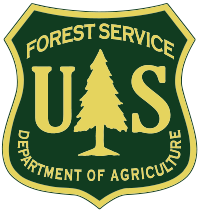 Eric Kuehler
Technology Transfer Specialist
USDA Forest Service
ekuehler@fs.fed.us
706-559-4268
[Speaker Notes: The purpose of this meeting is to (1) share results of the Desoto County forest assessment project conducted in 2010 to be used as baseline data, (2) convince the county that management of their forest resources could help to manage stormwater runoff and mitigate air quality concerns, and (3) list potential management strategies to use natural processes to help reduce the county’s tax burden.]
Why Retain Forest Lands?
What do forests do for us?
Reduce ambient air temperature
Slow down rainfall
Filter stormwater
Air filtration
Particulates
pollutants
Provide recreation to residents
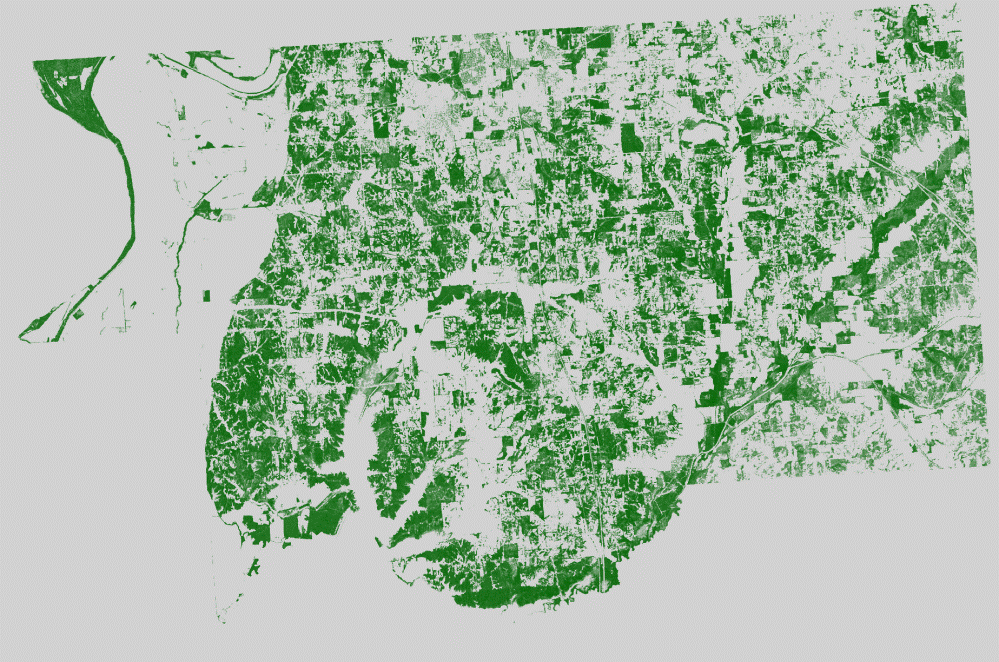 [Speaker Notes: Forest systems are vital for clean water and air.  New York City thinks so much of this that they pay to manage watersheds in the Pocono Mountains in order to have clean drinking water for its citizens.]
Why do we plant trees in cities?
Aesthetic beauty?
  Environmental services
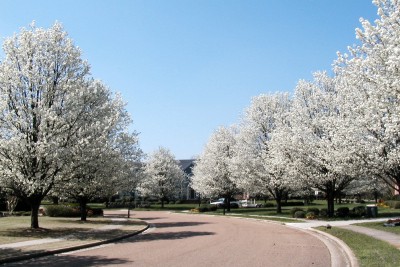 [Speaker Notes: When we think about planting trees in our developed areas like cities, we think about their aesthetic beauty.  But trees provide so much more to us in the form of environmental services.  We should begin to think about using trees to help us address environmental issues cities are faced with.  As Desoto County’s population increases and the land is developed, trees can play a vital role in ensuring water and air quality.]
What are Environmental Services?
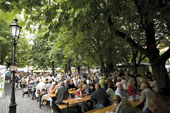 Services provided naturally with no direct costs
Energy Conservation
Shade / wind break
Reduced ambient air temperatures
Lower heat island effect
Stormwater interception
Reduced flow rate
Help mitigate stormwater problems
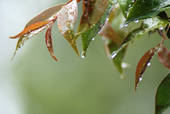 [Speaker Notes: Environmental services are those services that trees provide to us naturally that improve our quality of life.  We don’t pay for these services directly.

Trees help to reduce stream flow flashiness that can reduce stream erosion.  Trees can also help to keep stream water cool for its biota.]
What are Environmental Services?
Pollution removal
Particulate matter
Soot
Dust
Gaseous matter
NO2, SO2, O3, CO
Carbon Storage
Stem
Roots
Carbon sequestration
Removal of CO2 from air
[Speaker Notes: Trees remove pollution directly through dry deposition or uptake and indirectly by cooling our environment thus reducing energy generation and volatile emissions.]
Other Benefits of Urban Trees
Increased business income
Increased property values
Reduced asphalt replacement
Traffic calming
Natural UVA/UVB protection
Safer walking environments
Improved overall health
Natural screen/filter
Improved Quality of Life
[Speaker Notes: Research has shown that strategically-placed and well-maintained trees can provide many more benefits to a city that can improve the quality of life for its residents and visitors.]
How do trees provide these services?
The greater the leaf area the greater the services
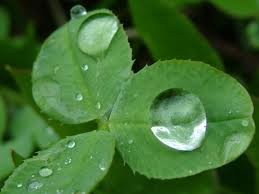 How can we quantify these services and the value of urban trees to society?
[Speaker Notes: Leaf area is the key to environmental services.]
i-Tree
Suite of public domain urban forest analysis and benefits assessment software
www.itreetools.org
Released to the public in 2006
Quantifies structure, environmental benefits, and monetary value of community trees
Helps communities better manage their natural resources
[Speaker Notes: A suite of urban forestry software applications developed by Forest Service researchers helps a community quantify the benefits their trees provide.]
i-Tree Suite of Software Tools
i-Tree Streets
Street tree cost/benefit analysis model
i-Tree Storm
Pre- / Post-storm debris estimation model
i-Tree Hydro (new to Version 4)
Stream flow / water quality simulation model
i-Tree Vue
Urban tree canopy / environmental benefits tool
i-Tree Canopy (on-line tool)
Urban tree canopy estimation tool
i-Tree Eco
Urban tree/forest structure, function, value model
[Speaker Notes: The i-Tree tools are designed to look at various aspects of a community’s urban forest.  For this project, we used i-Tree Vue, Canopy, and Eco to assess Desoto’s forests and their value.]
Desoto County i-Tree Vue Project
i-Tree Vue used to get a quick look at forest canopy percentage and estimated benefits 
based on 2001 NLCD dataset
Landsat imagery @ 30 m2 resolution
Pollution removal estimated based on leaf area assumptions
Desoto County i-Tree Vue Project
[Speaker Notes: Using NLCD 2001 imagery for land cover, impervious surface cover and canopy cover, we were able to estimate county-wide canopy cover and the pollution removal benefits from that canopy.  As well as break it down by land cover classes.
Imagery was downloaded from MRLC
Using county boundary layer provided by county GIS, imagery was clipped and imported into the tool
Results for tree canopy and impervious surface cover by land cover type were exported
Pollution removal due to tree canopy cover was estimated by the tool and exported.]
Desoto County i-Tree Vue Project
Desoto County = 329,335 ac
Developed = 13%
Forest = 33.7%
Wetlands = 7.6%
Agriculture = 39.9%
Water = 5.2%
Other = 0.5%
Barren land (rock, sand, clay)
Grassland / herbaceous
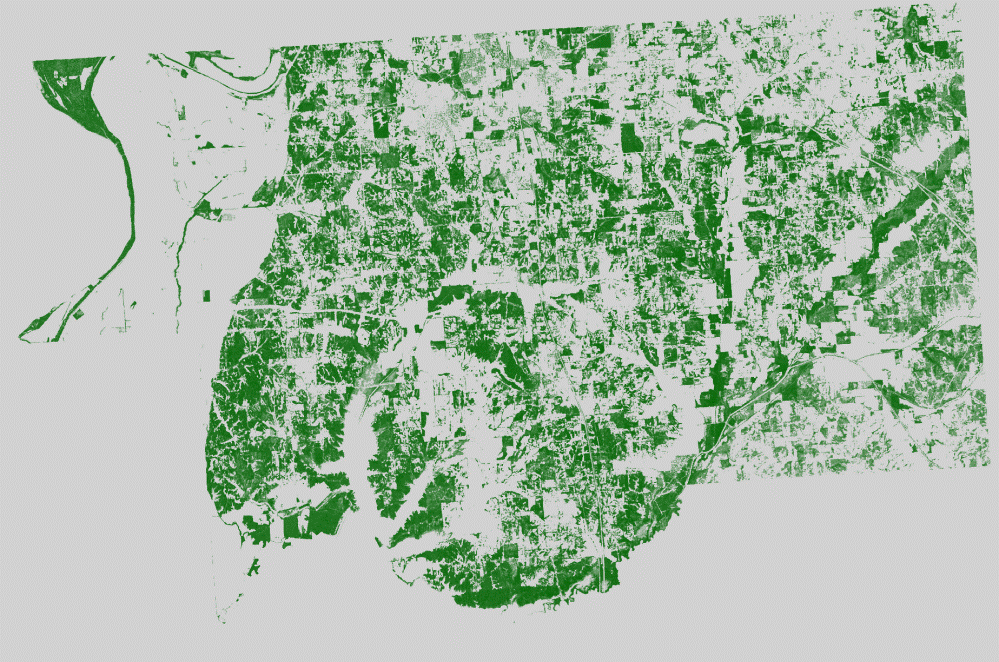 [Speaker Notes: From the 2001 imagery and the Vue model, we estimate that 13% of the county is developed, 34% is forested, 8% is wetlands, 40% is agriculture, and 5% is open water.]
Desoto County i-Tree Vue Project
Entire county
330,000 total acres
Tree canopy cover = 30%
Impervious cover = 3%
Pollution removal annually
CO2 = 125,000 tons
Ozone = 2100 tons
NO2 = 400 tons
SO2 = 175 tons
PM10 = 1000 tons
Developed land cover class
43,000 total acres
Tree canopy cover = 16%
Impervious cover = 23%
Pollution removal annually
CO2 = 9,300 tons
Ozone = 150 tons
NO2 = 28 tons
SO2 = 14 tons
PM10 = 77 tons
Canopy cover and benefits based on 2001 imagery
[Speaker Notes: For the entire county area, Vue estimates 30% tree canopy cover and 3% impervious surface cover.  From that canopy cover, we estimate this amount of pollution removal.
The developed land cover type makes up 13% of the county and of that, only 16% is covered by tree canopy.  Pollution removal by trees in developed areas is much less.
Remember, this canopy cover and benefits are based on 10 year old data.  So we can use another i-Tree tool to better estimate current canopy cover and use the canopy change function in Vue to fine tune these benefits estimations.]
Desoto County i-Tree Canopy Project
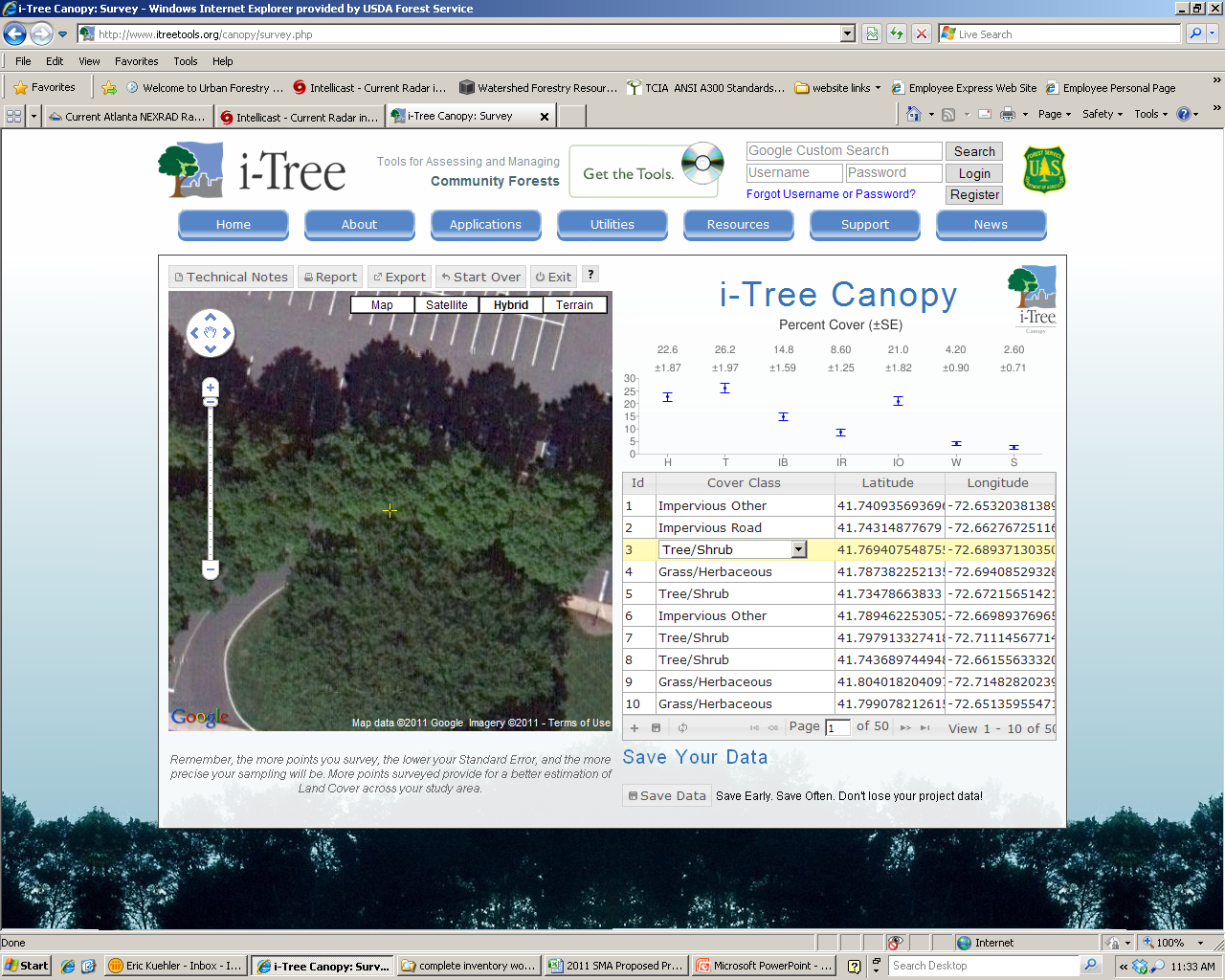 [Speaker Notes: We then used i-Tree Canopy to get a more current look at the canopy cover for Desoto County using Google Earth imagery.

How this works is, You will load a boundary shape file projected in decimal degrees into the tool, and then i-Tree Canopy randomly places points within your area of interest.  

For each of those points, you judge whether it falls on canopy or whatever attribute you are interested in.

Generally, you will need over 500 random points for statistical precision.]
Desoto County i-Tree Canopy Project
[Speaker Notes: We assessed 500 random points for tree canopy cover, impervious surface cover, pervious surface cover, and open water.  This graphic shows the locations of each point and the assessed attribute.]
Desoto County i-Tree Canopy Project
i-Tree Vue
Tree canopy = 30%

Impervious cover = 3%

Water = 5.2%
i-Tree Canopy
Tree canopy = 34%
+/- 2.12
Impervious cover = 6%
+/- 1.06
Water = 6.6%
+/- 1.11
[Speaker Notes: Comparing our 2001 Vue results with the more recent Canopy results, we see that the numbers are fairly close.

Because the pixel size for Vue is 30 square meters, it tends to under-estimate features, and that is evident here.

We can now take our more current canopy values and use them in a Vue canopy change scenario to fine-tune the environmental services numbers.]
Desoto County i-Tree Eco Project
15 original strata
Using 2001 NLCD
Combined strata
Cultivated crops
Forest
Developed
Residential
Commercial
Industrial 
Developed open space
Parks/golf courses etc.
Herbaceous 
Wetlands
[Speaker Notes: i-Tree Vue and Canopy gave us preliminary data to help us justify the next phase of the project.  Data collection for i-Tree Eco is much more involved because it requires field measurements.  i-Tree Eco uses a sampling methodology to estimate forest structure and calculate environmental services.  Using 2001 national land cover classifications, 15 different land cover types were identified in Desoto county.  Interpreting results for that many different strata would be difficult, so we decided to combine similar land cover types.  We ended up with six strata from which to interpret the results.]
Desoto County i-Tree Eco Project
290 random plots stratified by land use
Plots fell on private and public lands
Back yards
Parks
Vacant lands
1/10th acre circular plots
Inventory every tree on plot
MS State Forestry
[Speaker Notes: We randomly placed 290 plots around the county segregated by land cover type.  Each stratum had at least 30 plots.  Because they were randomly located, plots fell on public and private property.  Each plot was measured to cover an area of 1/10th acre.  Every tree was identified to species on each plot by MSU forestry students and measured for stem diameter, height, crown diameter, and other crown parameters.]
Desoto County i-Tree Eco Key Findings
Data were extrapolated to estimate benefits
Desoto County ≈ 330,000 acres
Developed land cover type ≈ 15%*
Agricultural ≈ 39%
Forests ≈ 32%
Wetlands/water ≈ 13%

Tree canopy cover ≈ 27% per i-Tree Eco
*  Based on 2001 NLCD
[Speaker Notes: The i-Tree model extrapolated those data to estimate forest structure and calculate function and value.  Based on 2001 national land cover dataset these are the percentages that make up the county.  Based on the data collected and model estimates, the entire county has about 27% tree canopy cover.  This seems to be underestimated compared to the Vue and Canopy results, but this may be a result of sampling error.]
Leaf Area = Benefits
[Speaker Notes: Environmental services or benefits are dependent on leaf area.  As expected, forested land cover provides the greatest leaf area.  The developed land cover type where most of the ozone and pollution is generated, has a very low leaf area concentration.  We would expect tree leaf area to be low in cropland and hay fields, but the low leaf area in developed land use is alarming.  A strategy would be to encourage parcel owners in developed land use areas to strategically plant trees to shade buildings and impervious surfaces.]
Desoto County i-Tree Eco Project
Key findings
Number of trees = 19 million
Most common species
Sweetgum (19%)
Winged elm (12%)
Green ash (5%)
Loblolly pine (5%)
Total rainfall interception
1.14 billion gallons/yr
$10.2 M/yr
Pollution removal = 3500 tons/year ($17 M/yr)
[Speaker Notes: Some trees actually emit precursors to ozone formation.  Sweetgum and pine are two such species.  Unfortunately, in the South, we have a lot of sweetgum and pine that are pioneer species and colonize abandoned fields.  Their leaf area fortunately provides an abundant amount of shade to offset the deleterious effects.]
Desoto County i-Tree Eco Project
Annual rainfall interception
Total rainfall interception = 1.14 Billion gallons per year
[Speaker Notes: Using $0.067 per cubic foot of water, the trees in Desoto provide approximately $10 million in avoided costs by intercepting rainfall.]
Desoto County i-Tree Eco Key Findings
Key findings related to pollution
Estimated Total removal = 3500 tons/year
O3 removal = 2500 tons/yr
CO removal = 85 tons/yr
NO2 removal = 375 tons/yr
2011 Desoto County monitoring station
NOx = 5080 tons
Trees directly remove about 7% NOx annually
[Speaker Notes: Regarding pollution removal, i-Tree Eco calculated that 19 million trees in the county remove about 3500 tons of pollution annually.  The majority of which is ozone.  Compared with the 5000 tons of NOx reported in Desoto County in 2011,  trees directly removed about 7%.]
Reducing Photochemical Reaction
Photochemical oxidant cycle
NO2 + VOC                     O3
Increased ambient air temperatures increase rate of reaction
Ozone levels have been shown to be reduced under tree canopy
Harris and Manning (2010)
The larger role for urban trees?
Reduce sunlight and temperature via shade
[Speaker Notes: Ozone formation is a result of NO2 and organic compounds reacting via solar energy in the photochemical oxidant cycle.  Elevated ambient air temperatures increase the rate of this reaction.  Research has shown that ozone levels under urban tree canopy are lower than levels not under canopy.  The larger role for urban trees is to prevent the formation of ozone by blocking sunlight and reducing air temperature.  However, these direct and indirect strategies could work together for an effective ozone reducing system.]
Recommendations for Mitigating O3
Retain/increase canopy cover where possible
Reduces solar light levels
Reduces urban heat island effect
Strategically plant trees around
Buildings
Parking lots
Roads
Plant large, long-lived, low maintenance trees
Natives and low BVOC emitters
Encourage citizens to plant on their parcels
[Speaker Notes: So we recommend that healthy trees be retained where possible and consider developing tree canopy cover goals in developed areas of the county to help reduce solar energy and air temperature.

Strategically plant trees around buildings to reduce their need for electricity that will also help to reduce emissions at the power plant.  Shading parking lots and roads will also help to reduce air temperature.

Larger trees provide more benefits.  To reduce emissions caused from maintenance, plant long-lived and low maintenance trees.  Trees known to emit biogenic voc’s should also be avoided.  

And encourage homeowners to strategically plant large trees around their house and on their property for the same reasons.]
i-Tree Tools Conclusion
So how can we use this information?
Planning for future development
Where to develop
Developing green infrastructure policy
Canopy cover goals
Carbon storage and sequestration plans
Pollution mitigation plans
Stormwater plans
Managing the forest to maximize benefits
Using Trees to Help Mitigate Tropospheric Ozone Levels and Stormwater Runoff in Desoto County
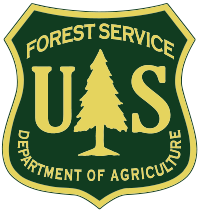 Eric Kuehler
Technology Transfer Specialist
USDA Forest Service
ekuehler@fs.fed.us
706-559-4268